第八届中国开源年会闪电演讲
王峰 安势信息
“I Have No Idea What This Does, But It works”
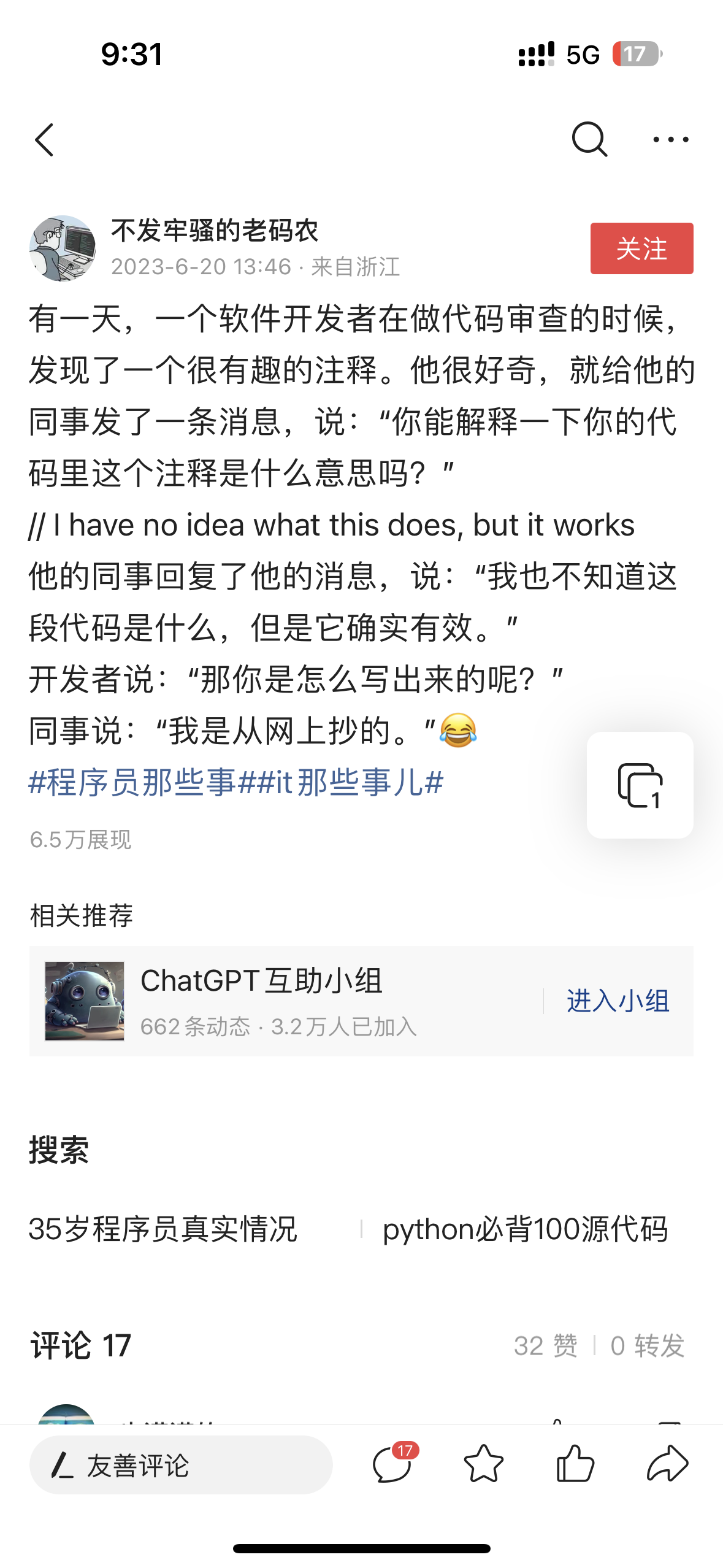 “我也不知道这段代码是什么，
      但是它确实有效”


“ 我是从网上抄的”
冰与火之歌
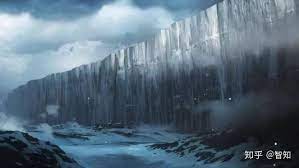 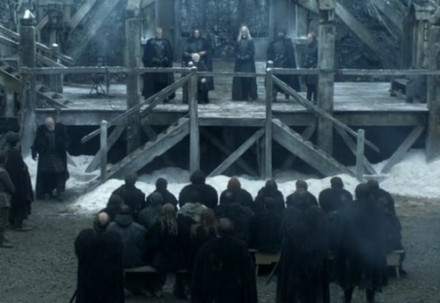 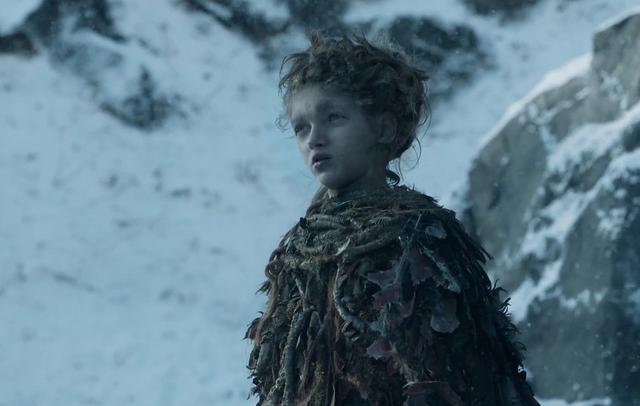 长城
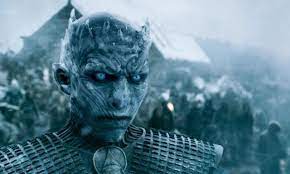 守夜人
叶子
异鬼
图片来源： https://asoiaf.fandom.com/
亲情剧
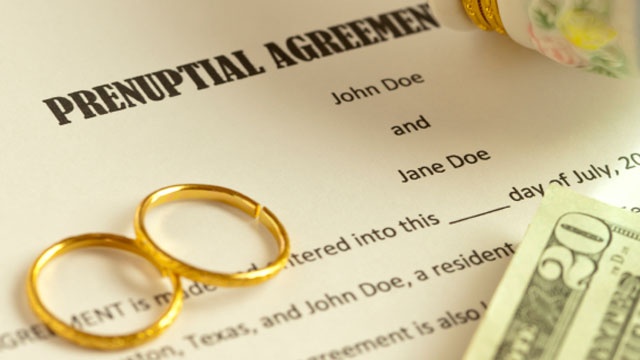 明确权利和义务

保护各方的权益

避免未来的纠纷

明确的沟通

灵活性与修改

建立信任

闹掰了怎么办 
图片来源： https://jason-jia-arol.squarespace.com/
避坑指南之-PPT
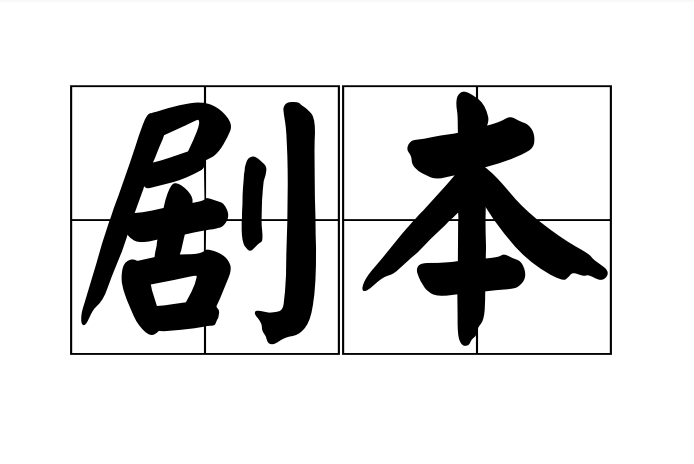 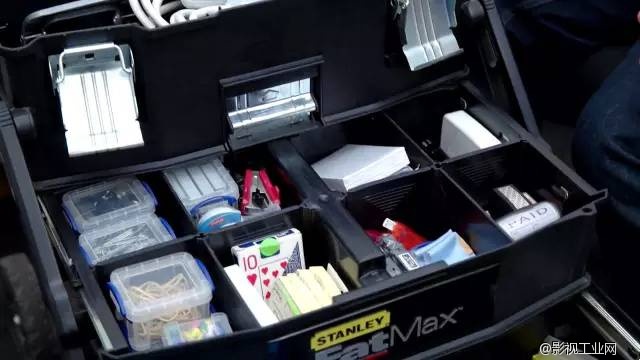 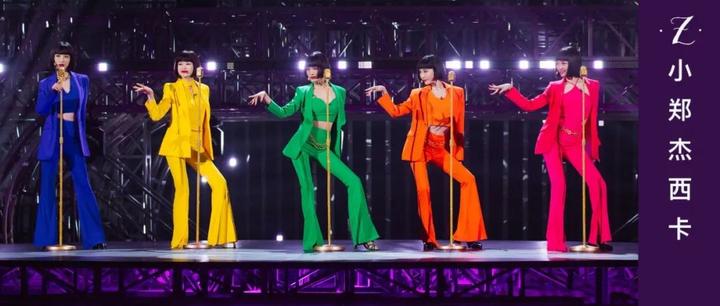 图片来源： http://www.zhihu.com
愿你们在开源的世界中

永远保持幽默！

享受生活的喜剧！
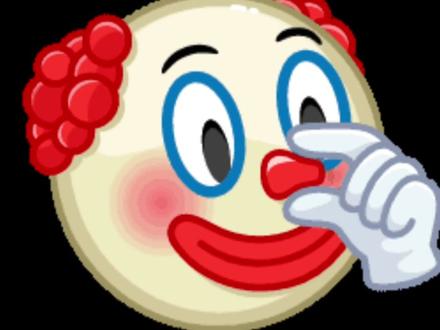 图片来源：https://tenor.com/
THANK YOU！
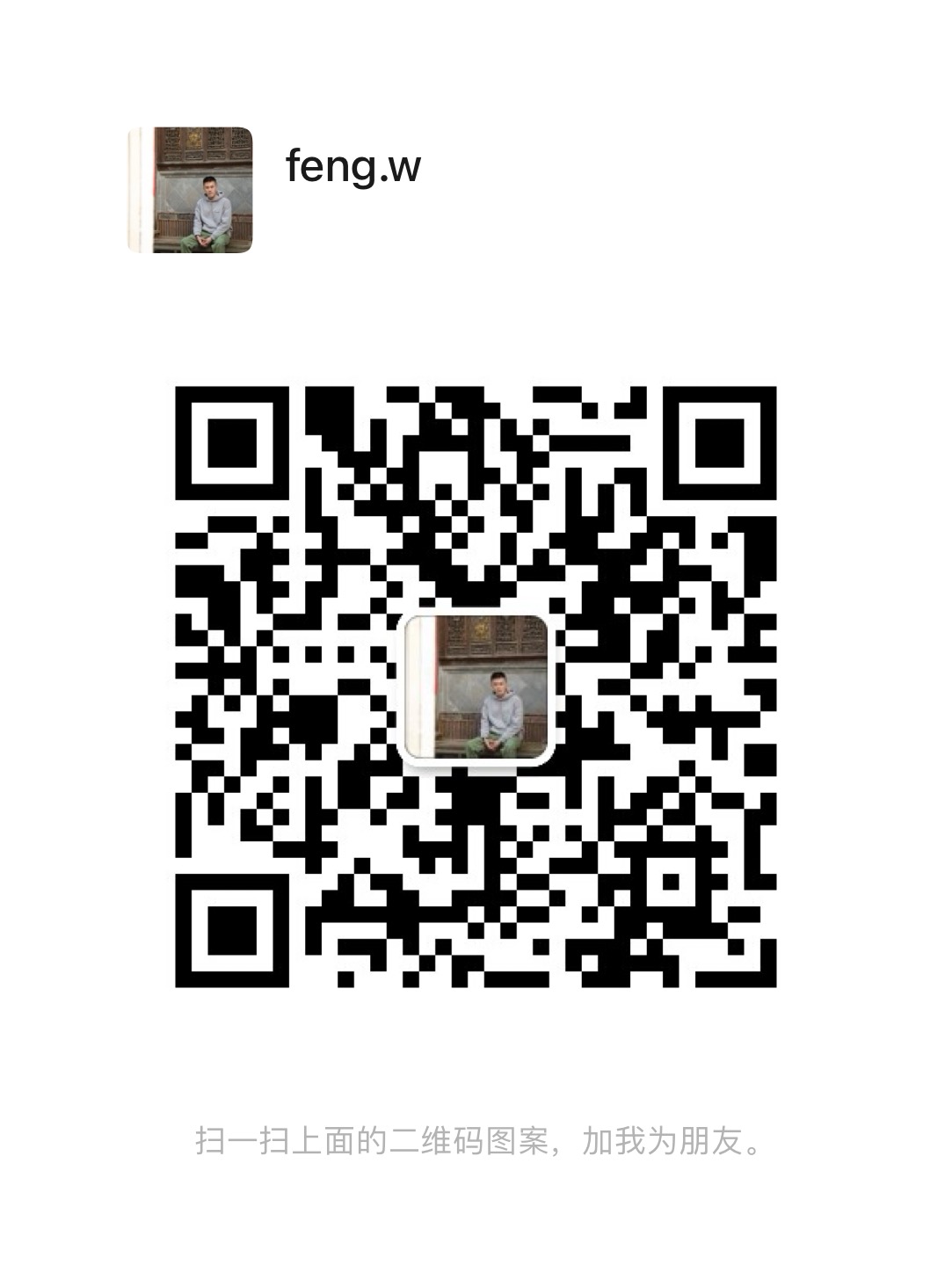 扫码添加讲师联系方式